Акция «Спасти и сохранить»
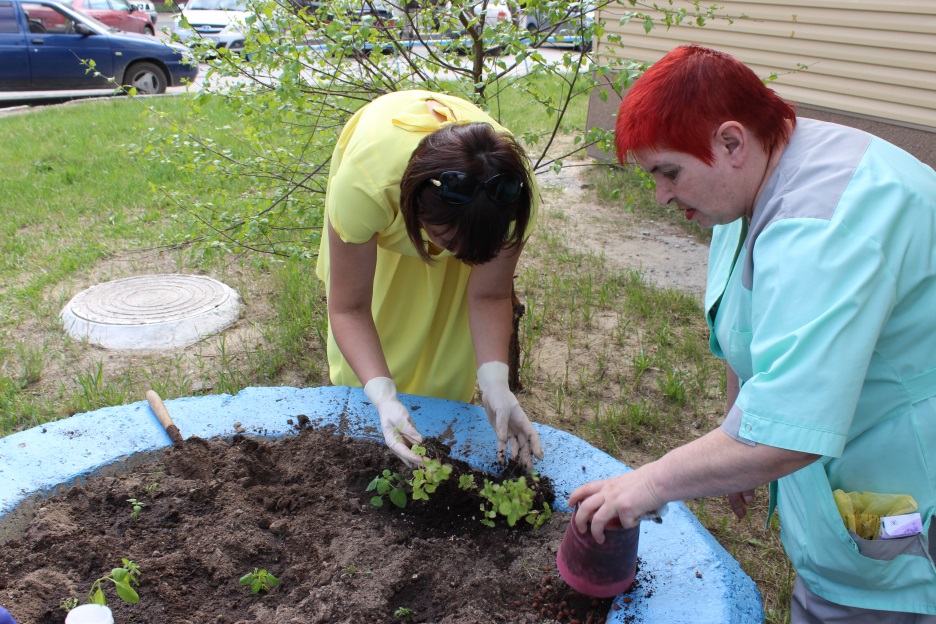 Первыми взялись за работу  сотрудницы поликлиники №2. Буквально через час спавшие всю зиму  клумбы расцвели яркими  красками.
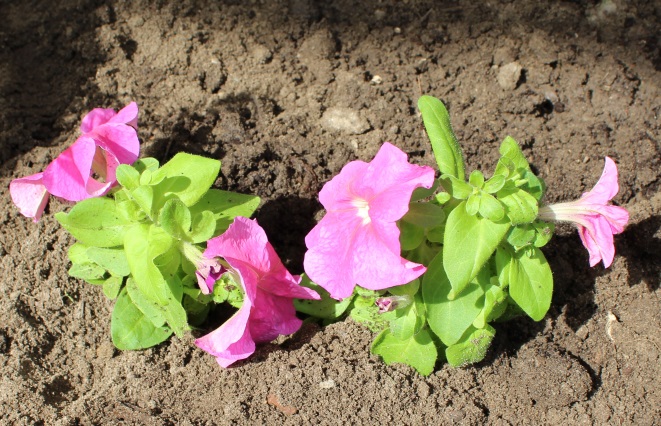 Самый многочисленный десант медицинских работников добросовестно потрудился на территории поликлиники №3, украсив рассадой цветов небольшой палисадник, где так приятно отдохнуть в тени от полуденного солнца.
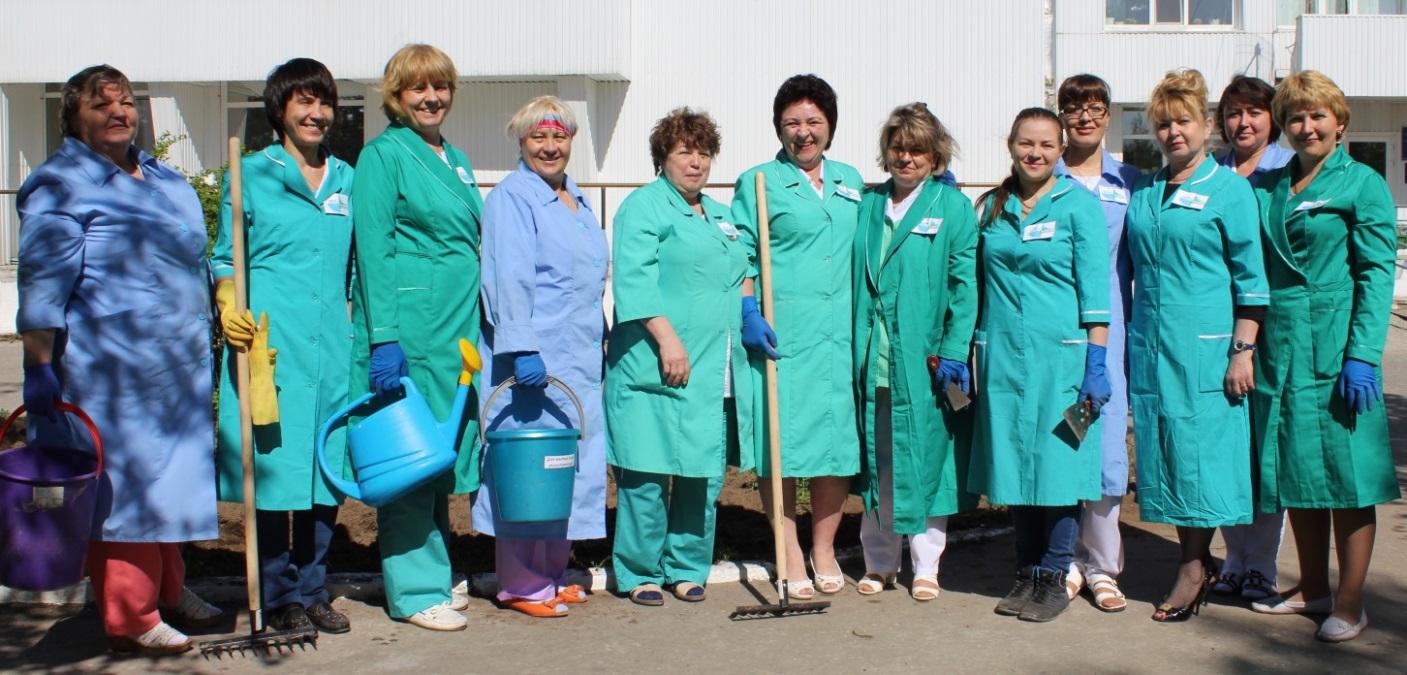 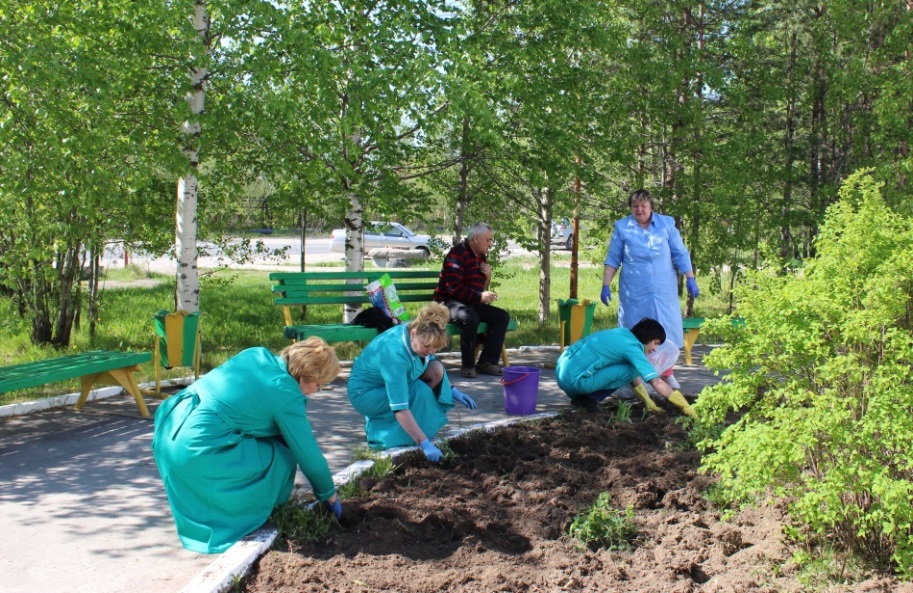 Выждав хорошую погоду, украсили свои клумбы и работницы первой поликлиники. «Главное – чтобы цветы не погибли от неожиданных перепадов температур и от рук вандалов», - переживают они.
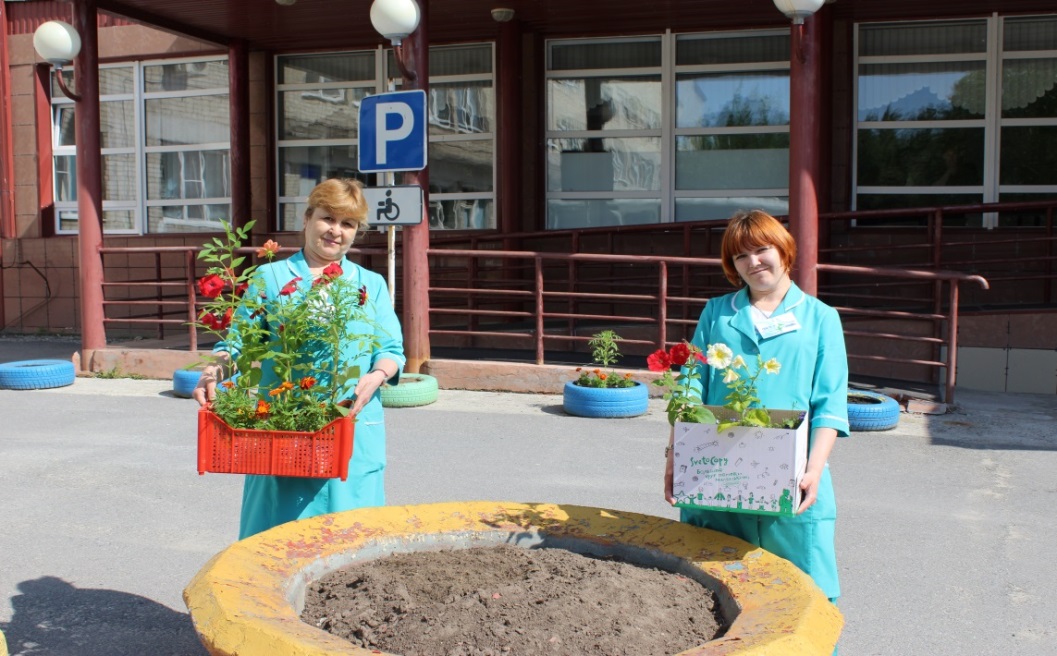 Милые барышни!
Спасибо вам за красоту!